Multi-Core Programming Assignment
Dongrui She
December 9, 2010
Goal of the Assignment
1
The purpose of this assignment is to
Have in-depth understanding of the architectures of  real-world multi-core CPUs 
Learn about how to develop parallel applications on such architectures, and how to analyze the performance in a real environment
Outline
2
Parallelism in Mainstream CPUs
Exploiting Parallelism in CPUs
Methods to analyze application performance
Introduction to VTune
Example: Matrix Multiplication
Parallelism in Typical Mainstream CPUs
3
1-12 cores with shared memory
Large on-chip cache
Both private and shared cache
Inside a core:
ILP: 3-4 issue out-of-order superscalar core
DLP: 128-bit SIMD instructions (SSE)
TLP: 2-way SMT (Intel’s hyper-threading)
Typical core frequency: 2-3 GHz
Ways to Exploit Parallelism
4
ILP: cannot be controlled directly
Compiler optimization and proper coding style can help
TLP and multi-core: multi-threaded programming
Logically they are the same for the OS
Many programming models available, e.g., OpenMP, Cilk, pthread.
We will introduce OpenMP in more detail latter
Exploiting DLP
5
Two ways to do vectorization
Auto-vectorization by compilers
The Intel compiler is considered the best
Most compilers are limited to (simple) inner-most loops
Pragmas can be use to tell compilers more information to enable more aggressive optimization
Intrinsics or inline assembly
Vectorization by programmers, more information about app.
Examples / Documentation will be on the assignment website
Two most common obstacle
Cross-iteration dependency
Alignment issues
Vectorization Example – FIR
6
Basic idea to vectorize a loop: unroll and pack multiple scalar iterations into one vector iteration 
Inner-most loop is an obvious choice, but
Packing and unpack can be costly, especially if the trip count is not aligned with the machine vector length
Inner loops may have low trip count
for(i=0; i< N; i++){
  s = 0;
  for(j=0; j < 4; j ++)
    s += x[i+j] * c[j]
  y[i] = s
}
vc[0:3] = {c[0], c[1], 
           c[2], c[3]}
for (i=0; i< N; i++){
  vs[0:3] = x[i:i+3] * vc
  y[i] = sum(vs[0:3])
}
Vectorization Example – FIR (2)
7
Outer-loop vectorization can be more efficient
However, most compiler cannot do it
for (i=0; i< N; i+=4){
  vs[0:3] = {0, 0, 0, 0}
  for (j =0; j < 4; j ++) {
      vc[0:3] = vsplat(c[j])
      vs[0:3] += x[i+j:i+j+3] * vc  
  }
  y[i:i+3] = vs[0:3]
}
for(i=0; i<N; i++){
  s = 0;
  for(j=0; j<4; j++)
    s += x[i+j] * c[j]
  y[i] = s
}
Analyzing Application Performance
8
Understand and optimize application performance
Is the performance good or bad?
Which part should run in parallel?
Where to optimize?
Static analysis and execution time measurement are not enough
They are not enough to understand the dynamic behavior of complex applications
We need profiling
Ways to Profile an Application
9
Emulation/Simulation
Accurate (if the model is accurate enough) but slow
Intrusive profilers:
The profiling codes may change the program (timing) behavior
 Statistical profilers: 
Periodically halt the program and sample the PC and other data. Less overhead and better overall accuracy
Most commonly used profilers are based on this approach, e.g., Intel VTune, AMD CodeAnalyst.
Profiling with Intel VTune
10
Features
Based on sampling
Supports event counters in the PMU (Performance Monitoring Unit) of Intel CPUs
Requirements
Intel CPUs (Core or newer) running Linux or Windows
Program compiled with debug symbols (-g)
Alternatives
For AMD CPUs: AMD CodeAnalyst is similar to VTune
Open source solution for Linux: pfmon
May require some effort to get it running
VTune User Interface
11
Information of each function
Total number of cycles (for main); 
Note: these are statistical values
Cycles per instruction ratio(for main); 
Note: these are derived values
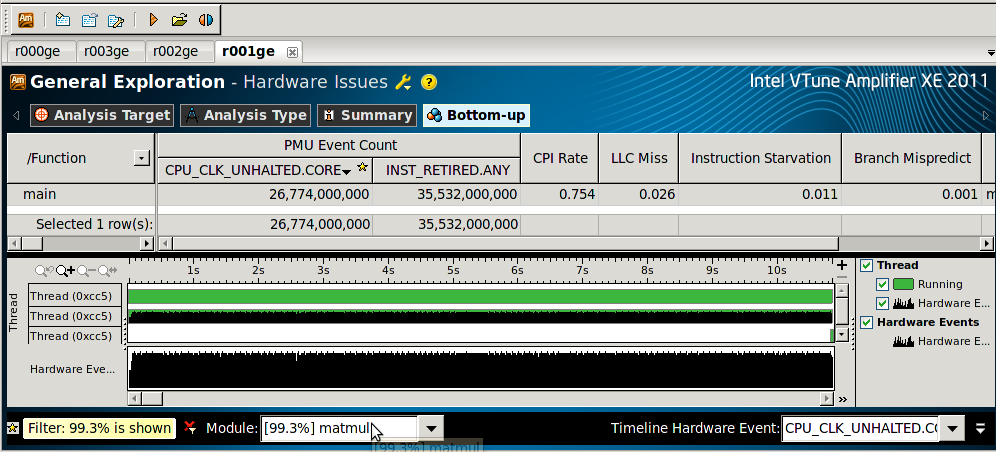 Distribution of events over time
Choose event to show in the distribution diagram
VTune Detailed View
12
Shaded lines are corresponding disassembly of the selected line in the original source
Counter values
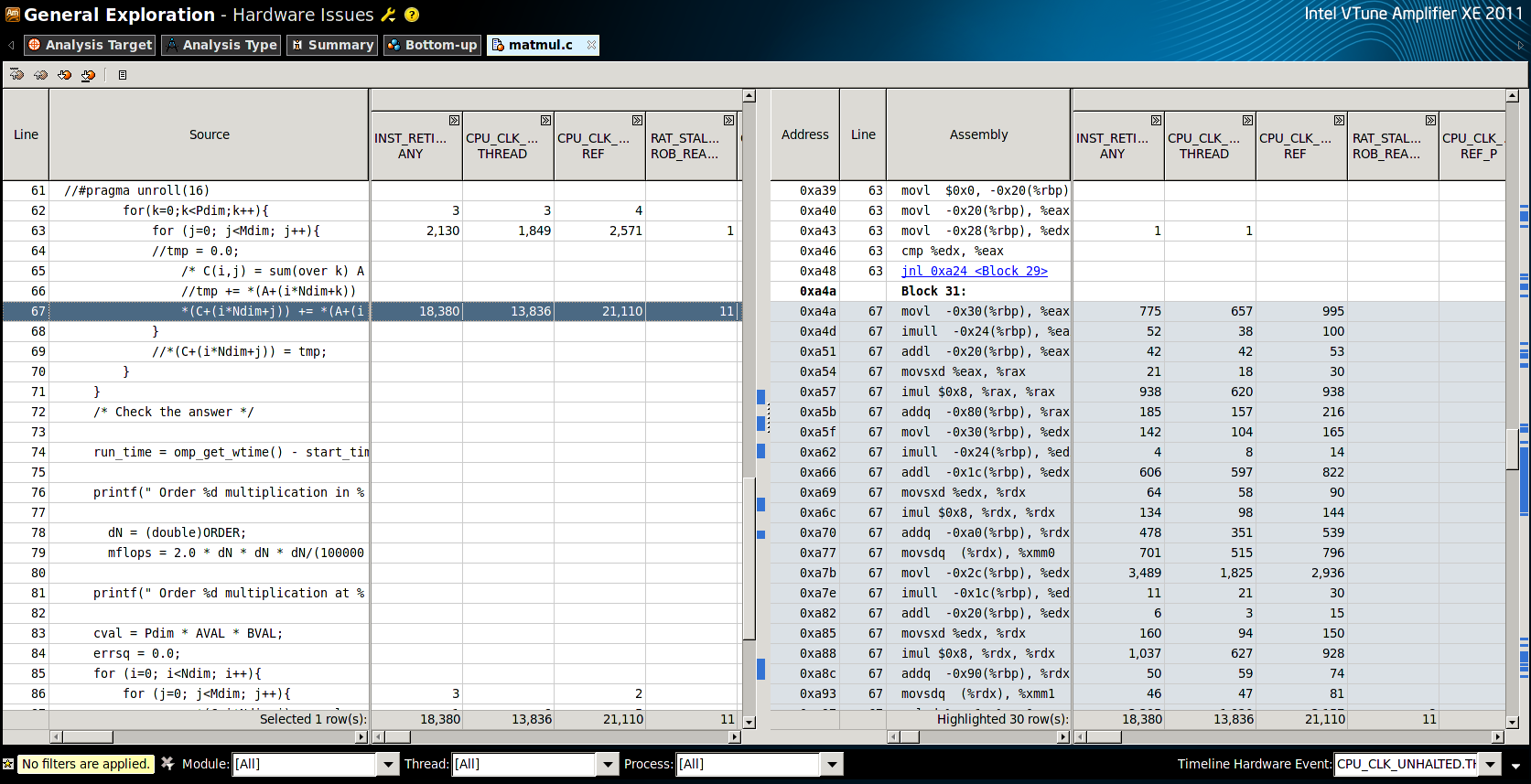 Example: Matrix Multiplication
13
Straightforward implementation
A = (double *)malloc(N*P*sizeof(double));
B = (double *)malloc(P*M*sizeof(double));
C = (double *)malloc(N*M*sizeof(double));
... // Initialize A, B and C
for (i=0; i < N; i++){
    for (j=0; j < M; j++){
        for(k=0; k <P; k++){
           *(C+(i*N+j))+= *(A+(i*N+k)) * *(B+(k*P+j));
        }
    } 
}
1024x1024 matrices. Program compiled with optimization off (-O0), performance on a Core 2 Quad 8300  with 32bit Linux:
Number of operations is 2*N*N*N
Order 1024 multiplication in 58.7 seconds 
Order 1024 multiplication at 36.6 mflops
Initial Profiling Result
14
CPI is very high, and LLC miss is an obvious problem




The inner-most loop is causing a lot of cache misses
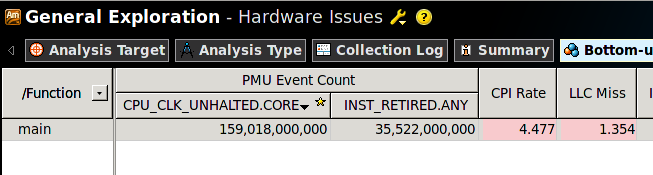 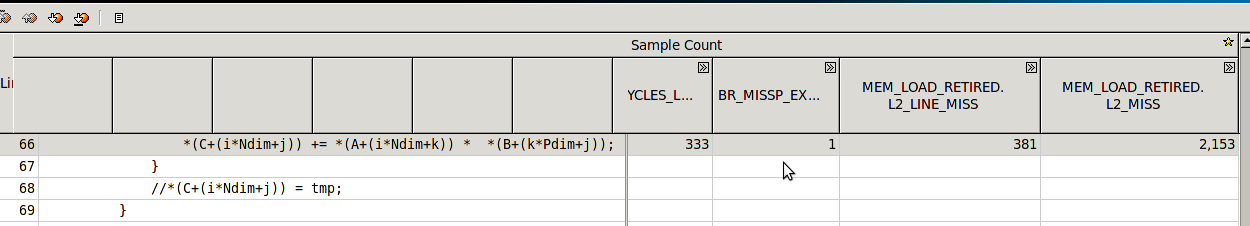 This line is the hotspot
Analyze the Problem
15
Access pattern of B is the problem
A = (double *)malloc(N*P*sizeof(double));
B = (double *)malloc(P*M*sizeof(double));
C = (double *)malloc(N*M*sizeof(double));
... // Initialize A, B and C
for (i=0; i < N; i++){
    for(k=0; k <P; k++){
        for (j=0; j < M; j++){
           *(C+(i*N+j))+= *(A+(i*N+k)) * *(B+(k*P+j));
        }
    } 
}
A = (double *)malloc(N*P*sizeof(double));
B = (double *)malloc(P*M*sizeof(double));
C = (double *)malloc(N*M*sizeof(double));
... // Initialize A, B and C
for (i=0; i < N; i++){
    for (j=0; j < M; j++){
        for(k=0; k <P; k++){
           *(C+(i*N+j))+= *(A+(i*N+k)) * *(B+(k*P+j));
        }
    } 
}
Just inter-change the loops
Access to B is not contiguous as B is stored in row-major order
~5.7x speed-up by a minor change !
Order 1024 multiplication in 10.315131 seconds 
 Order 1024 multiplication at 208.187717 mflops
Profiling Result After Optimization
16
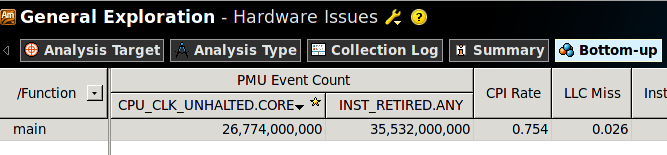 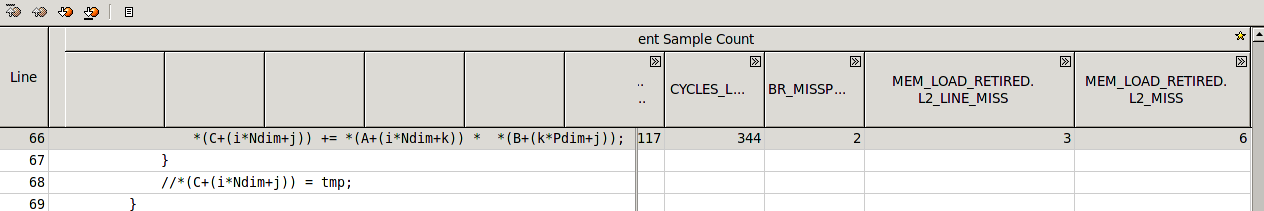 In this case, compilers should be able to interchange the loop automatically (in our experiment, ICC can, but GCC cannot).  But further optimizations like tiling still need to be done by hand.
Use -fast in ICC and you get:
Order 1024 multiplication in 0.507935 seconds 
Order 1024 multiplication at 4227.870591 mflops
Assignment Setup
17
Platform: a PC with multi-core CPU 
TU/e Notebook 2009 and 2010 are OK
Software: Intel compiler and VTune Profiler
Available on both Windows and Linux 
A 30-day evaluation license can be obtained from the web-site for free
For linux, a 1-year non-commercial license is available
Assignment can be done in team of two students
Make sure at least one has the proper platform
Some General Remarks
18
Both GCC and ICC have options to report whether the loops are vectorized and if not what’s the reason. It can be quite helpful
ICC’s optimization tends to be quite aggressive, but it doesn’t always payoff. So check the manual and use the proper flags and pragmas 
Bear in mind that VTune is based on sampling. So the numbers are NOT exact